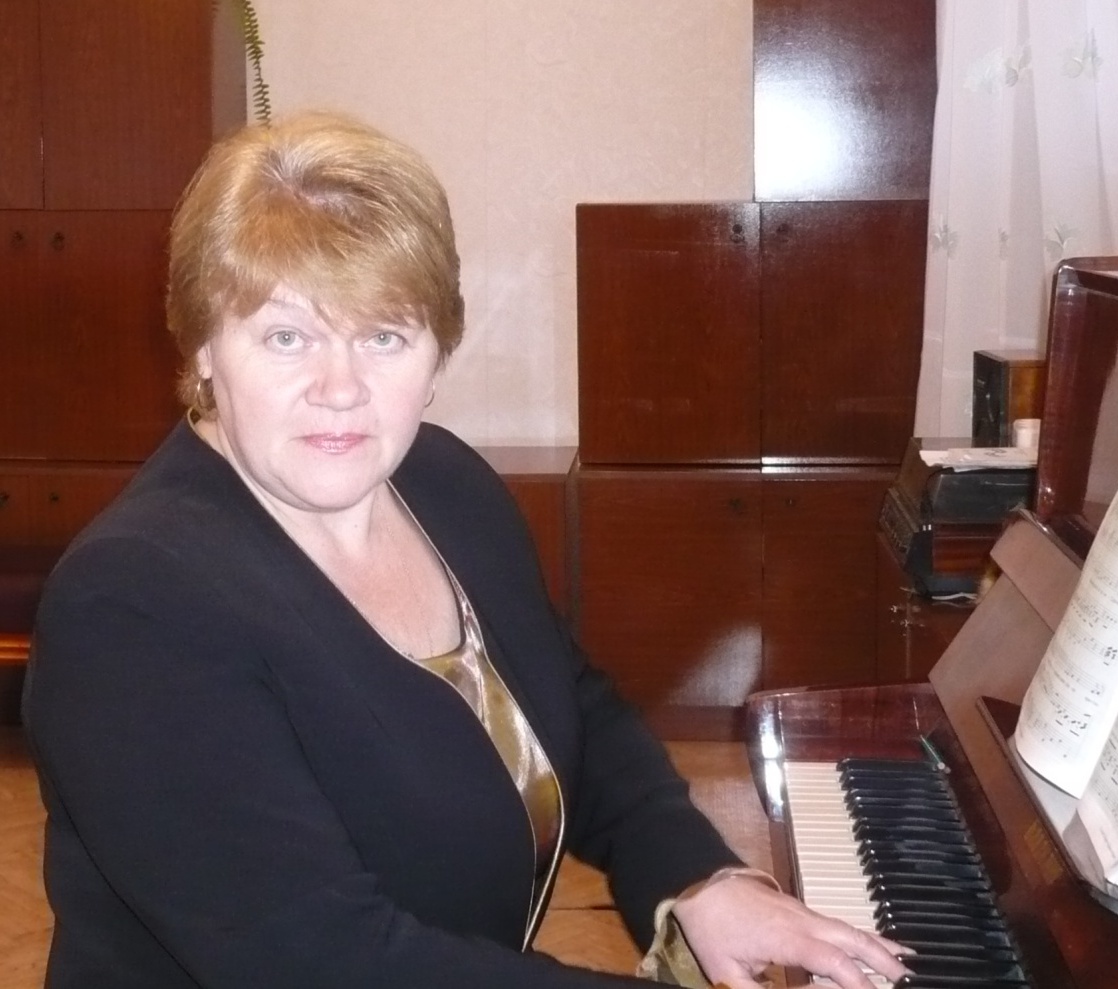 Болбина
 Ольга Геннадьевна
«Развитие эмоциональной сферы детей младшего дошкольного возраста через восприятие классической музыки».
Цель разработки
Обосновать  важность формирования основ музыкальной культуры, отзывчивость ребенка на настроение в музыке, начиная с раннего дошкольного возраста.
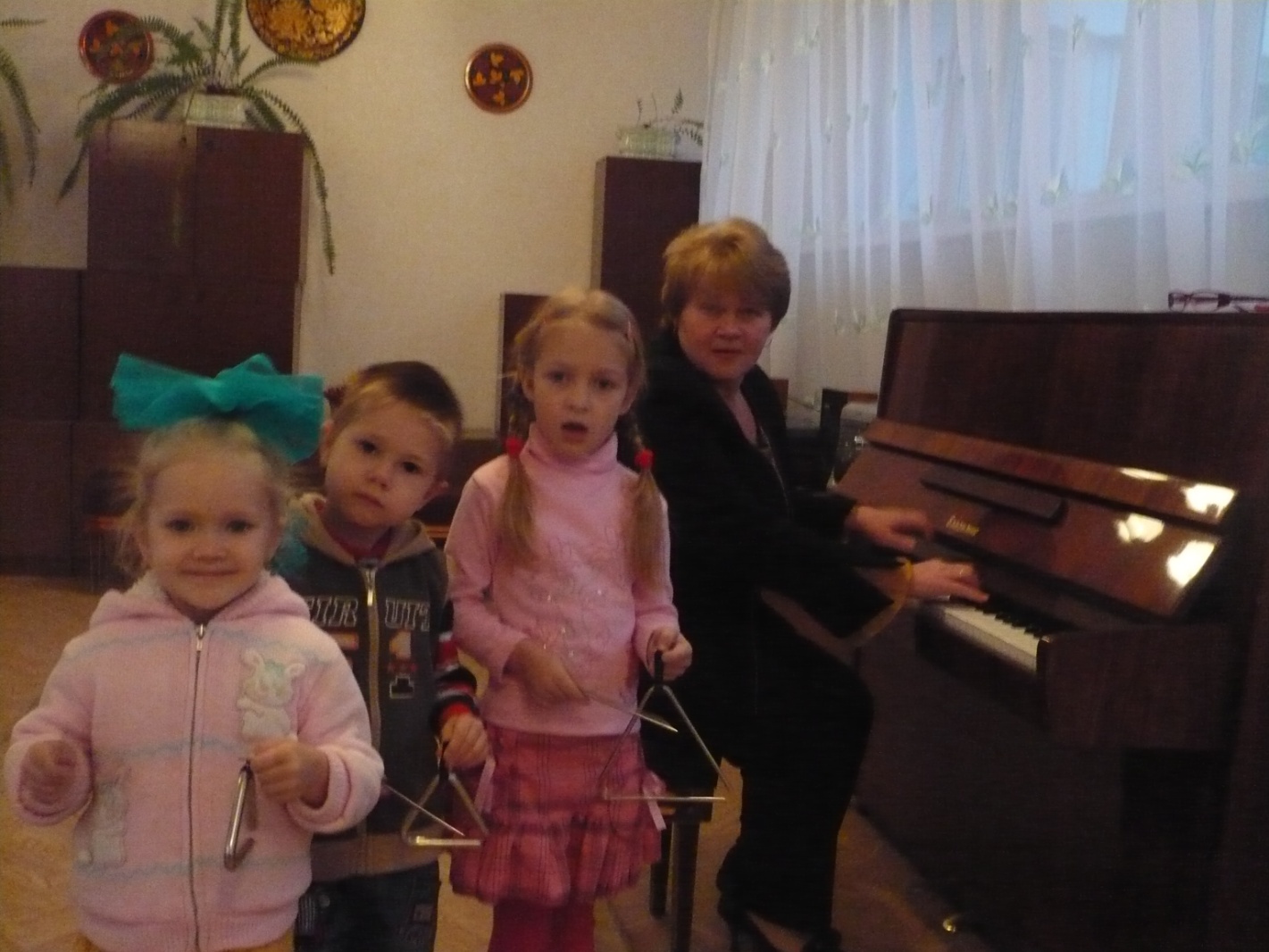 Задачи
- Накапливать опыт восприятия произведений мировой музыкальной культуры, формировать богатство впечатлений.

- Вызывать сопереживание музыке, воспитывать эстетические чувства.

- Развивать музыкальное мышление (осознание эмоционального содержания музыки, выразительного языка музыки).

- Развивать творческое воображение (проявление творческой активности).

- Расширять знания детей о музыке.

- Вызывать и поддерживать интерес к музыке, развивать музыкально – эстетические потребности, начала вкуса, признание ценности музыки, представления о красоте.
Психолого-педагогическое объяснение специфики восприятия и освоения обучающего материала детьми
Этапы мероприятий(1)
Изучение литературы по реализации методической разработки.
Изучение литературы и опыта работы по восприятию музыки на основе использования новых методов и приемов.
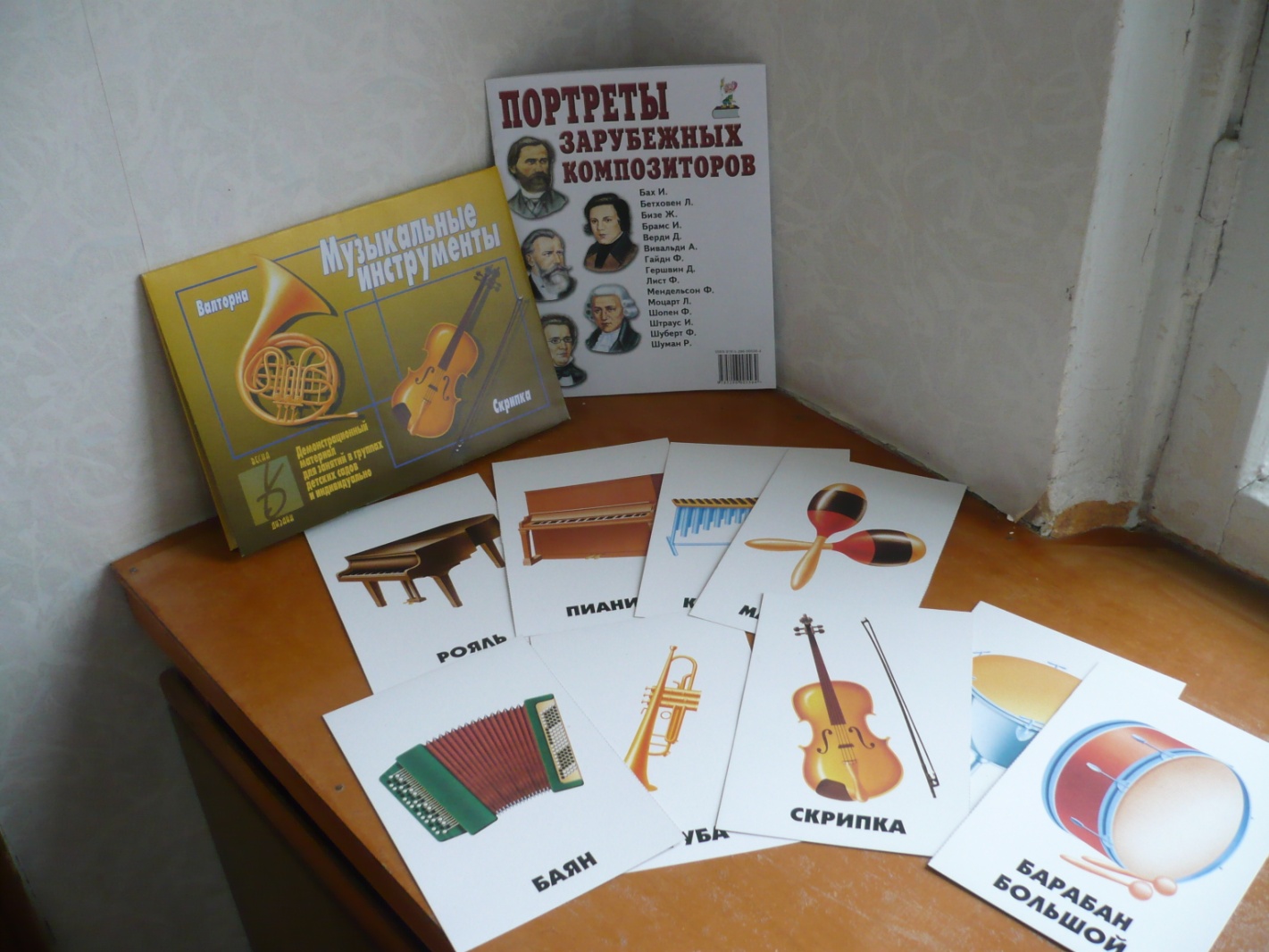 Этапы мероприятий(2)
Предметно-развивающая среда.
1.Изготовление пособий.
2.Пополнение фонотеки.
3. Разработка схем.
4. Пополнение группового музыкального уголка.
5. Разработка музыкальных произведений.
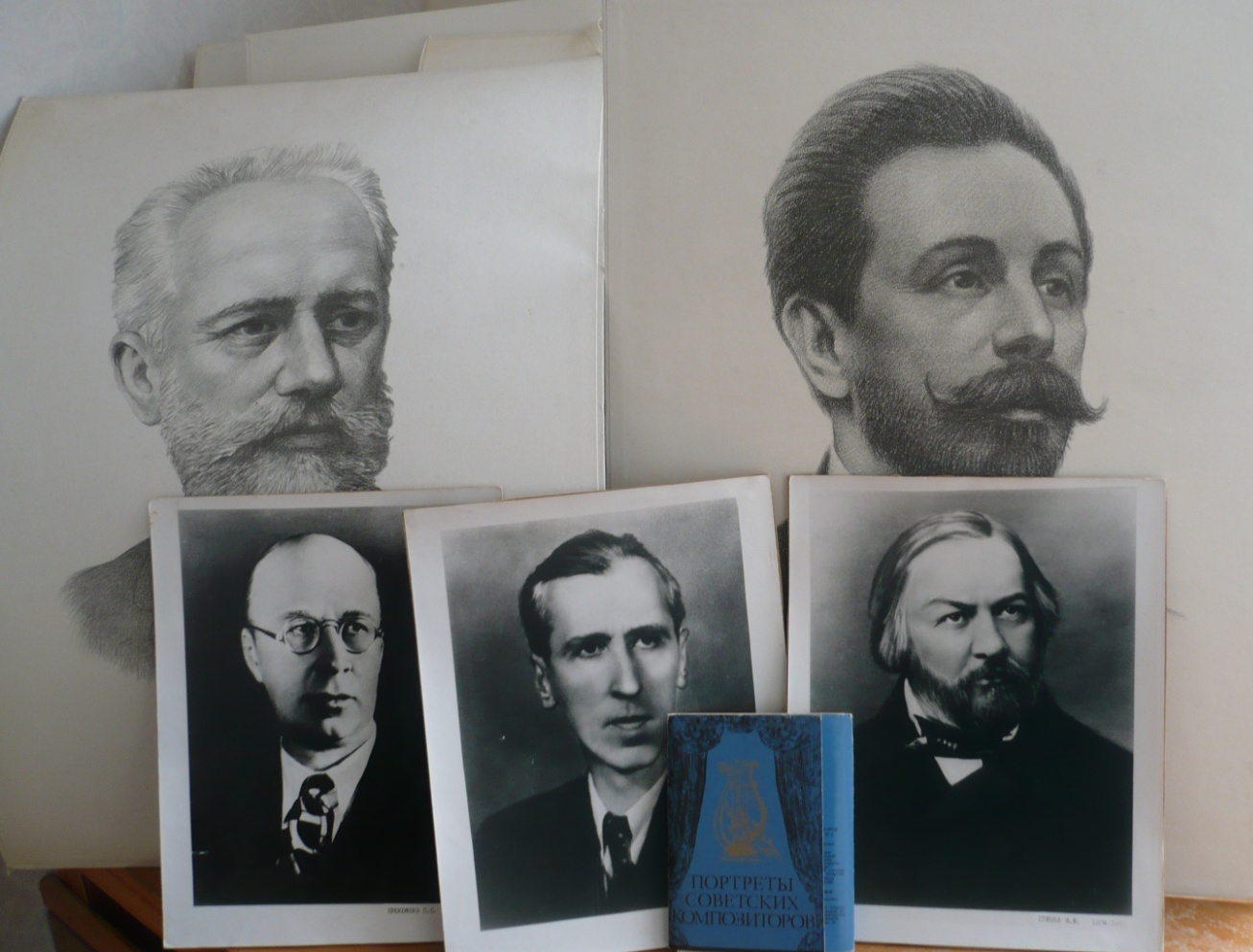 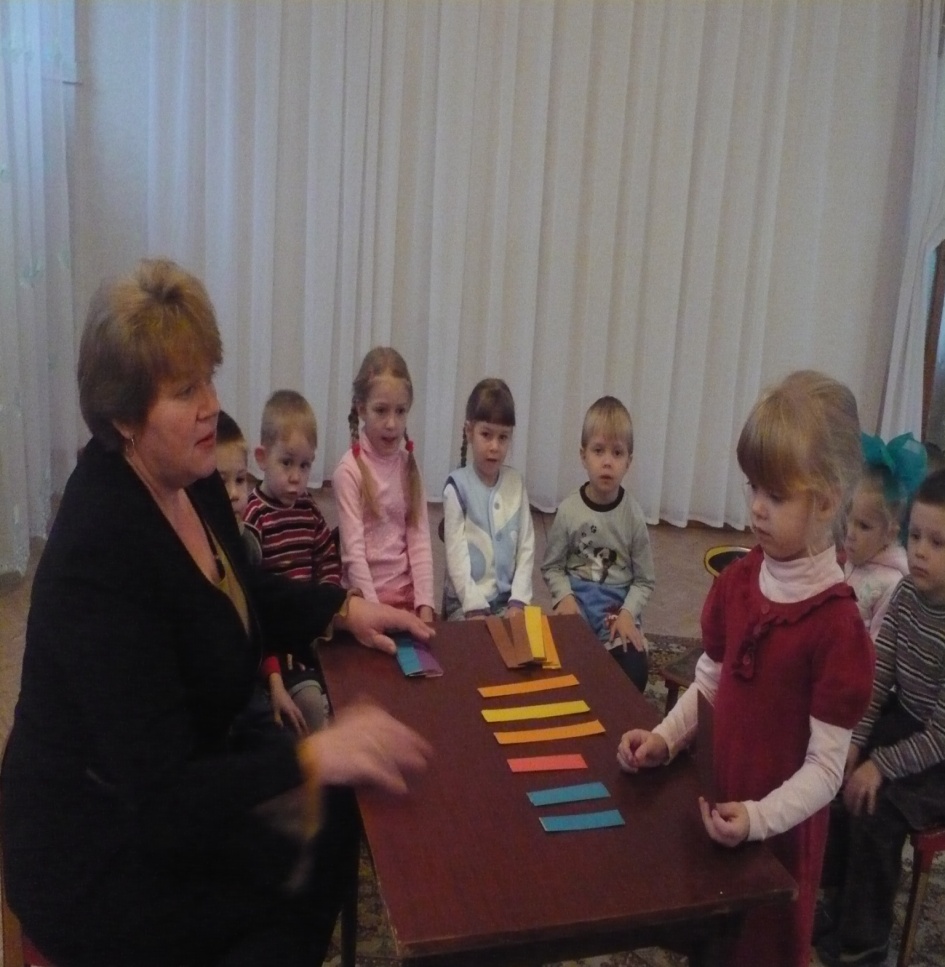 Этапы мероприятий(3)
Содержание образовательной и развивающей работы.
«Настроения и чувства музыки»
Пьеса Л.В. Бетховена «Весело-грустно»
Цикл занятий «Просьба. Радость. печаль».
Цикл занятий «Черты характера человека».
Цикл занятий по пьесе Д.Кабалевского «Клоуны».
Цикл занятий «Смелость, тревога».
Цикл занятий «Мамин праздник».
Цикл занятий «Разные чувства».
Этапы мероприятий(4)
Взаимодействие со специалистами.
Развлечение «Моя лошадка».
Тренинг «Настроения и чувства».
Комплексное занятие «Разноцветная музыка»
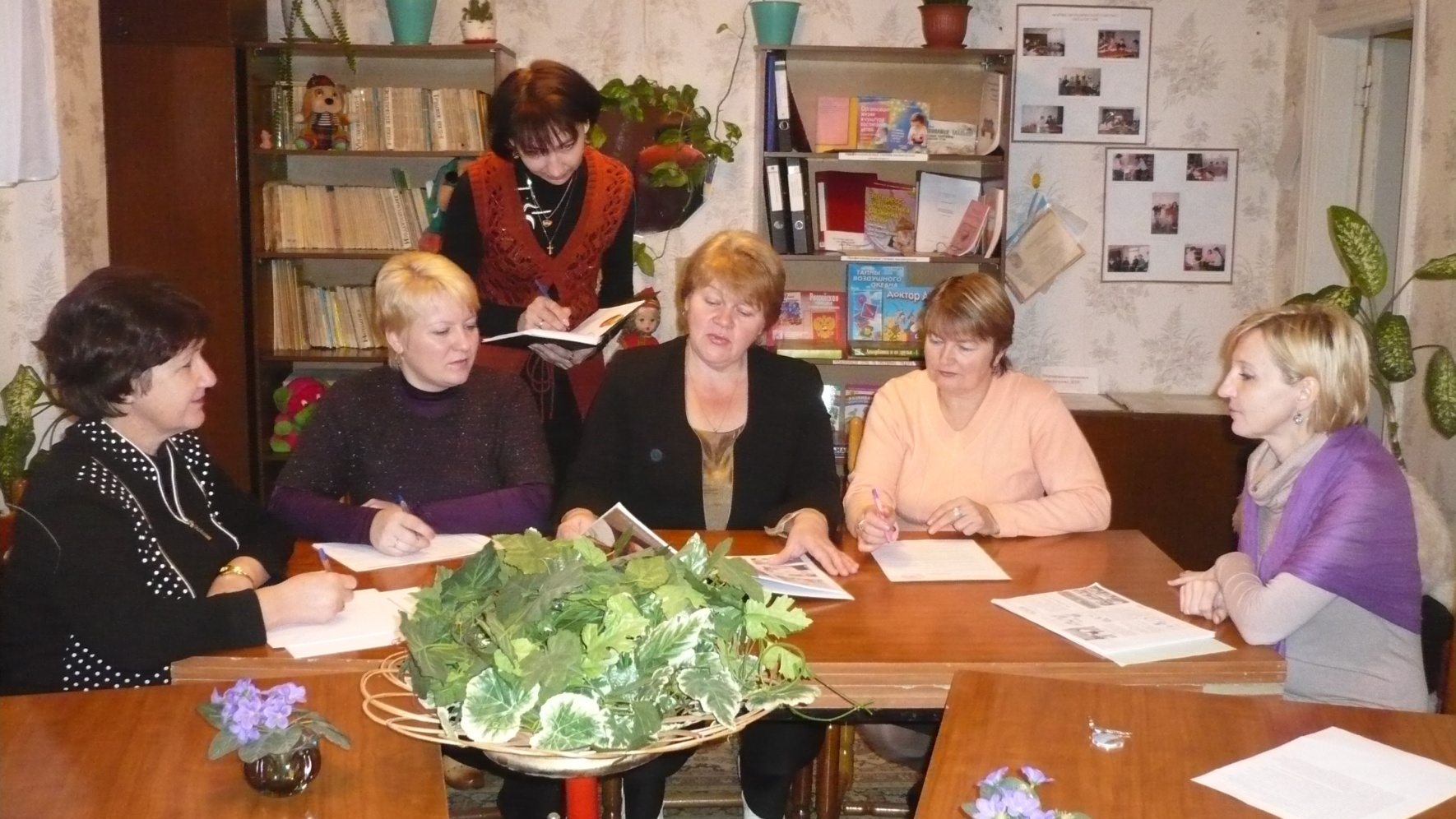 Этапы мероприятий(5)
Взаимодействие с социумом.
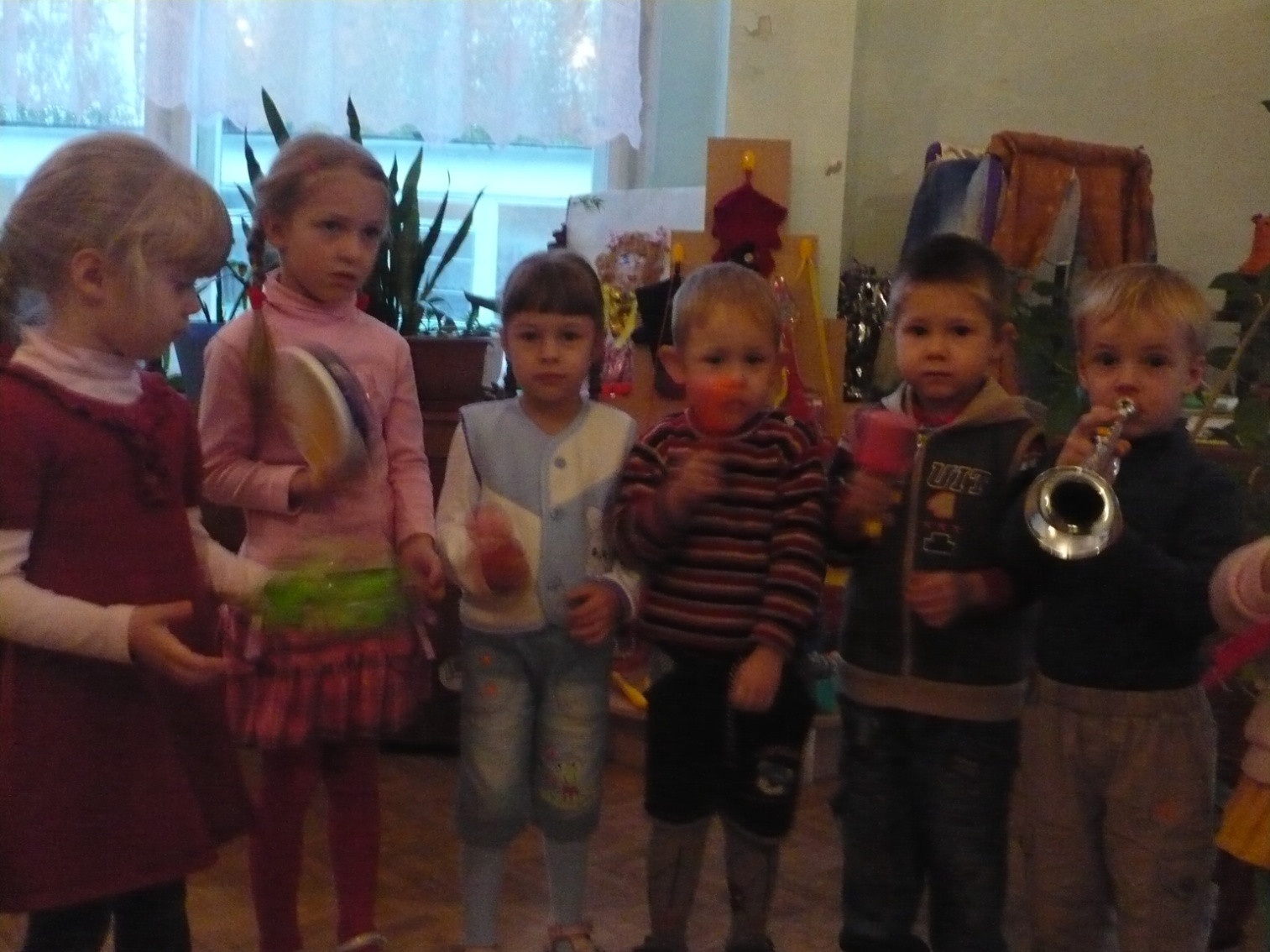 Концерт учащихся музыкальной студии шк. №9.
Беседы о музыке с музыкальным иллюстрированием учениками студии. 
Экскурсия в музыкальную студию.
Этапы мероприятий(6)
Взаимодействие с родителями.
Анкетирование.
Участие в совместных развлечениях, празниках.
Оформление папок-передвижек, консультации.
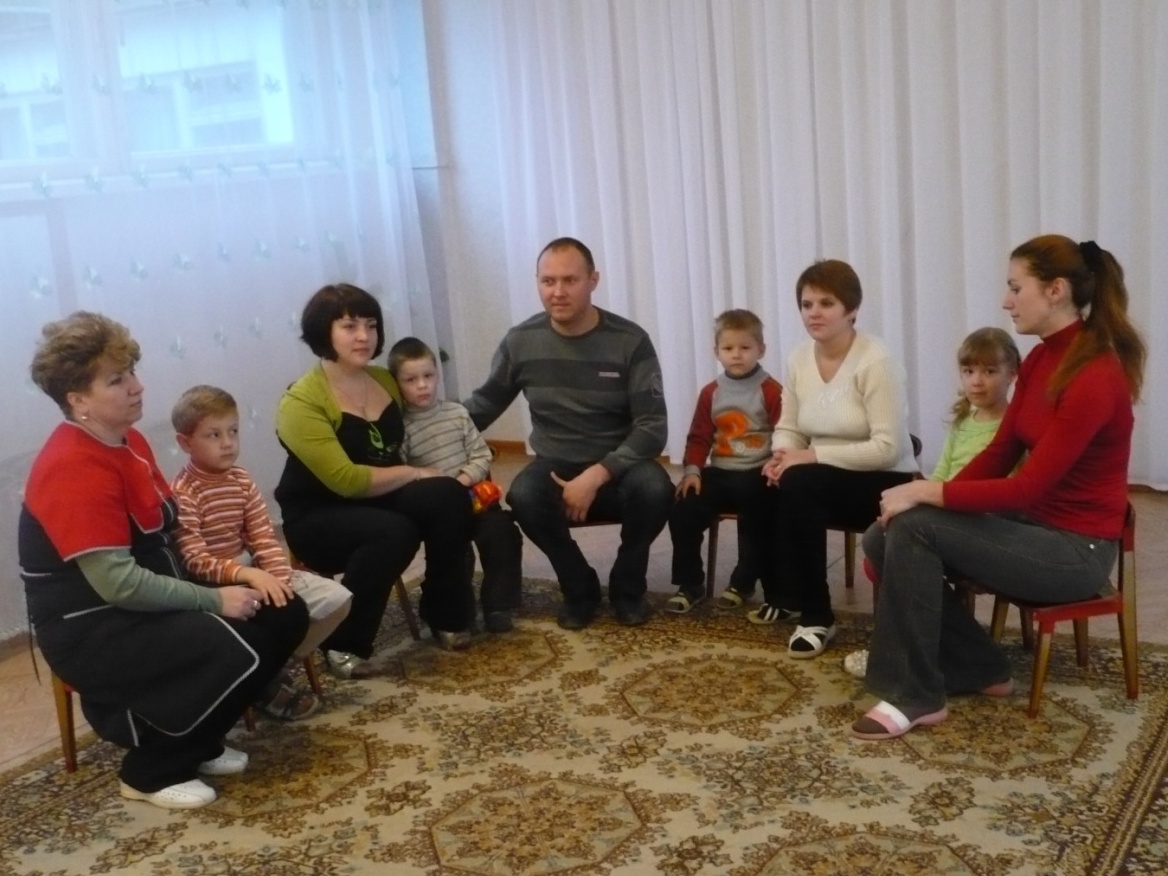 Этапы работы над восприятием музыки.